Homework Help
Richard Jones MS, LBA, BCBA
Great Neck SEPTA, October 7, 2015
[Speaker Notes: Homework time is one of the hardest things families do together, and it can result in arguing, tantrums, crying, aggression or property destruction.  If parents are not able to get their children to do their homework without these issues, they often remove the demand and children can fall behind at school.  Worst of all, these problems grow over time, and the child who once refused to complete his homework, may eventually refuses to come home at curfew or refuse to comply with other household rules.  It is much harder to address these issues at 18 than at 8!]
Homework Can Be….
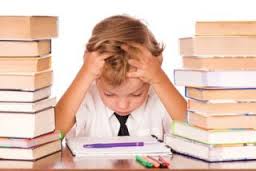 [Speaker Notes: https://www.youtube.com/watch?v=av2WmY1TDTg
https://www.youtube.com/watch?v=wIiA3usMd6Y
https://www.youtube.com/watch?v=IT1k8yAbiIA

Watch the videos above.  They show parents talking or yelling at their kids, who then yell back.  Imagine if the parents did not yell and were silent; how many of the child statements would not have been said?  Almost all of them.  If we assume the child would have only said 1 or 2 of their comments, we can assume the parent is responsible for the argument lasting so long and escalating so much.  Why would we as parents do anything to increase arguments.  Being silent until you see the “switch” in kids teaches them that yelling and arguing with you never works.
The second video shows a child and mother fighting, but laughing during it.  The mom is teaching her daughter that this is an acceptable way to interact and heavily reinforceing the behaviors.]
Homework is just like going to sleep?
[Speaker Notes: Tonight we are going to talk about how doing homework is just like going to sleep. 
I know what you are all thinking..what the heck?  Going to sleep is nothing like my house at 3:30 every day!  Well, what I mean is there is a lot of great research that can help us if we have trouble going to sleep, and a lot of it is pretty common knowledge, and if you go to an expert, they are going to run through a list of things that need to be in place before you try more invasive measure to deal with sleep problems.  Guess what?  Same thing for doing homework.  First we are going to quickly talk about these first line strategies, then we will discuss some more sophisticated things that have been proven to be effective.]
First step toward homework nirvana!
[Speaker Notes: Homework Hygiene.  There are things that are very important, and essentially “step 1” for getting a good homework routine started.
1. Set up a consistent schedule for doing HW.  I suggest doing it right when they get home, maybe after a snack, but definitely before any electronics.  Some parents say their child needs a break, but allowing access to screens or electronics sets up a situation where HW is PAIRED with the removal of one of their favorite things.  That part alone is enough to make kids hate HW.  It also may be the trigger for problem behavior.  Interrupting a preferred activity is a trigger for many kids, so restricting access until HW is over prevents that battle.  Also, I do not know about you, but I don’t do my best writing after 4:00- Im spent, and so are they.
2. Set up a quiet, low-distraction place for them to work, that you can monitor them at.  Even better, stay in the room and model appropriate behavior by paying bills, doing work, reading or any other focused activity that shows them that you value sitting at the table and doing work also.  Make sure all TV’s, radios, Ipads, phones etc are turned off and out of reach during this time.
3. Program in breaks that are low stimulation; eat some grapes, stretch, walk around the house or walk the dog; do not play video games, surf the net, watch tv.  Keep them timed, supervised and brief.]
Model Appropriate Behavior
[Speaker Notes: 4. Stay calm- by doing this, we model the appropriate behavior and shorten any problem behavior that may occur.  Do not nag, repeat yourself make empty threats or use shame or humiliation.  Saying “your brother is so good, he never puts me through this!” because it is not an effective method in getting better compliance and has unwanted side effects.  Better to stay silent than to nag or argue.  More on that later!]
Model Appropriate Behavior
[Speaker Notes: When you have all these things in place, and you still have problems, why?  Generally there are 3 reasons kids fight HW: 1. Sometimes they get out of it, 2. It is more fun to fight with you and delay it, 3. Skill deficits.]
Sometimes I can get away!
[Speaker Notes: Escape maintained.  Kids will often play terrible gambling odds that I would run from.  For example, if a restaurant is closed 7 out of 8 times you go there, you would never try to eat there again, but kids are the opposite.  If they can get out of work 1 out of 8 times they try, they will run with those odds forever.  Make sure problem behavior NEVER results in escaping the demand.  Investing the time the first few times they try to get out of work through problem behavior will pay off in countless saved minutes over the next years.]
What odds are you creating?
[Speaker Notes: Escape maintained.  Kids will often play terrible gambling odds that I would run from.  For example, if a restaurant is closed 7 out of 8 times you go there, you would never try to eat there again, but kids are the opposite.  If they can get out of work 1 out of 8 times they try, they will run with those odds forever.  Make sure problem behavior NEVER results in escaping the demand.  Investing the time the first few times they try to get out of work through problem behavior will pay off in countless saved minutes over the next years.]
Sometimes I can get FAR away!
Time Out
[Speaker Notes: NEVER NEVER NEVER use time out for problem behavior during HW time because that is a huge reinforcer for the problem behavior- just give them a big piece of cake and ice cream too!]
Just give them ice cream while you’re at it!
[Speaker Notes: NEVER NEVER NEVER use time out for problem behavior during HW time because that is a huge reinforcer for the problem behavior- just give them a big piece of cake and ice cream too!]
High Intensity Attention (Social Disapproval?)
[Speaker Notes: 7. Competing reinforcers.  For some kids, it is very fun to argue and fight with their parents.  It is a case of competing reinforcers, and we all are faced with it every day.  Especially if you have kids on the spectrum, they have a communication disorder, so yelling and arguing can sound an awful lot like the cheering at a football game, and may not be aversive to them at all; instead it can be very rewarding to see that they have the power to make you do these loud behaviors.  It is imperative that you control WHEN high intensity attention is available, and only make it available following or during good behavior.]
When Yelling is the Reward
[Speaker Notes: 7. Competing reinforcers.  For some kids, it is very fun to argue and fight with their parents.  It is a case of competing reinforcers, and we all are faced with it every day.  Especially if you have kids on the spectrum, they have a communication disorder, so yelling and arguing can sound an awful lot like the cheering at a football game, and may not be aversive to them at all; instead it can be very rewarding to see that they have the power to make you do these loud behaviors.  It is imperative that you control WHEN high intensity attention is available, and only make it available following or during good behavior.]
Control the Delivery
[Speaker Notes: It is imperative that you control WHEN high intensity attention is available, and only make it available following or during good behavior.]
Compliance is a Skill to Build
[Speaker Notes: Skill deficits: I believe this is the most common cause for HW problems at home.  Think of HW problems as a symptom of general non-compliance. If your child will not come here when you ask them, give you something when you ask them or turn off the tv when asked, HW is a much high level skill and may need to be worked up to.  I have heard many parents say, “My son is not non-compliant”, but after closer inspection, the parents have removed or avoid most demands because they know their children are going to resist and it is easier to just maneuver around things the child doesn’t like.  Kids build maturity and skills by doing regular household responsibilities such as set the table (or help), clear their plate after dinner, clean their room on a regular schedule, put clothes in hamper, feed pet, walk pet, wipe up spills, dust, vacuum, make their bed, empty wastebasket, bring in mail or groceries, pull weeds or help with the yard, water the flowers, unload the dishwasher, make a snack by themselves and clean up afterwards, sort and fold laundry, help make dinner, make their own breakfast (even at 8 or 9), mop, clean bathroom, wash windows, wash car, iron clothes, change their sheets.]
Withholding may be the best Punisher
[Speaker Notes: What do I do now? Escape: The most important thing is to never give in and let them escape HW, even if you have to cancel the afternoon plans.  Giving in one time teaches them that you might give in every time, and it will cost you much more time than what you would spend following through tonight.  Also, try to block access to other forms of reinforcement such as the phone, computer Ipad and especially talking, negotiating or arguing with you!  Every word you say while you are waiting for them to acquiesce will prolong the episode.  Try your best to stay CALM- if you act upset, it will prolong the episode, and they will be mad at you.  If you just implement the rules in a neutral manner, the child is more likely to mad at the rules, not you.]
Better Than Punishing
[Speaker Notes: Set up a reinforcement system.  If it is overly complicated it will most likely fail.  Straightforward if -- then’s are the best.  Make privileges contingent upon performance.  TV, computer and video games are not rights, and are enjoyed the most when earned.  Set a reasonable goal and only provide access if the goal is met.
 
10. What to do now to address competing reinforcers.  The kids who like the fight or the argument require a specialized approach.  There is really no punisher that you can reliably use with these children, so your best option is to withhold the reward they are seeking- essentially never argue or raise your voice with them.  This is the hardest thing to do if you have practiced it for several years, but the very fact that you have used this approach for years and it has not worked yet indicates it is time for a new approach.  These kids will fight all night and love it, and you will raise your blood pressure and loose your hairline!  When they start to negotiate or resist, take a deep breath and lower your volume, and maintain the demand silently until they comply while blocking access to other sr.  
 
Create other ways for your kids to get that high intensity attention.  If kids need to have high intensity interaction with you, only provide it in a structured way that you control the delivery of- meaning, you plan to have a competitive game of monopoly or basketball, or you watch them play a game outside and you provide loud positive attention.  Many kids will stop playing basketball after 2 missed shots, but those same kids will play all night if mom or dad is playing “broadcaster” and cheering them on with the same intensity they use when yelling about HW.  
 
11. What to do to address skill deficits?  Build compliance by requiring frequent low level demands throughout the day.  Ask kids to hand you something, to give you a high five, to hold something for you while walking to the car, to stop the screen and look at you, then tell them they can go right back to what they were doing.  Once you have consistent compliance with these low level demands, increase the difficulty but asking them to help out with small things around the house.  Generalize compliance training to outside of the house by requiring the same things in the car, or community.
Once you have general compliance or while you are developing, scale demands during HW by only requiring kids to sit and do a few problems on day 1, then a few more day 2, etc.  If they are stuck on something, help them or let them skip it (but email the teacher to figure out how to get them the help they need for next time).]
Things to Take Away
SHOW kids what is important by making space and time for Homework
IF     è Then…If you do your homework then you can…..
Build compliance skills throughout the day
Withhold competing reinforcers
Scale demands and gradually increase expectations
Control the delivery of high intensity attention
Control the delivery of all privileges
Do not pair homework with the removal of their favorite thing.
Never use time out during homework!
Maintain the demand until they comply & block all forms of reinforcement until they comply (including arguing with you).
 Stay Calm!